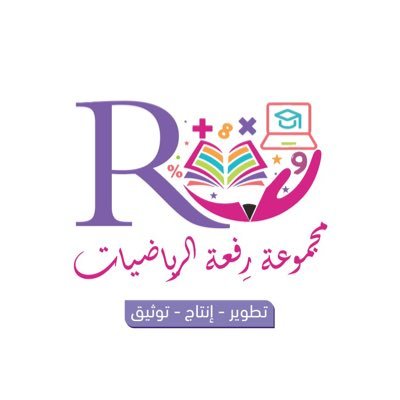 9 - 5
التقديـر
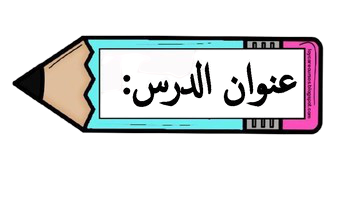 أ.أحـمـد الأحـمـدي  @ahmad9963
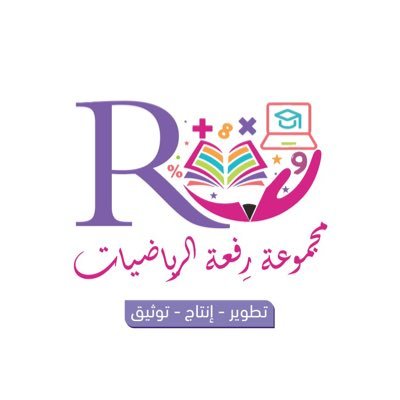 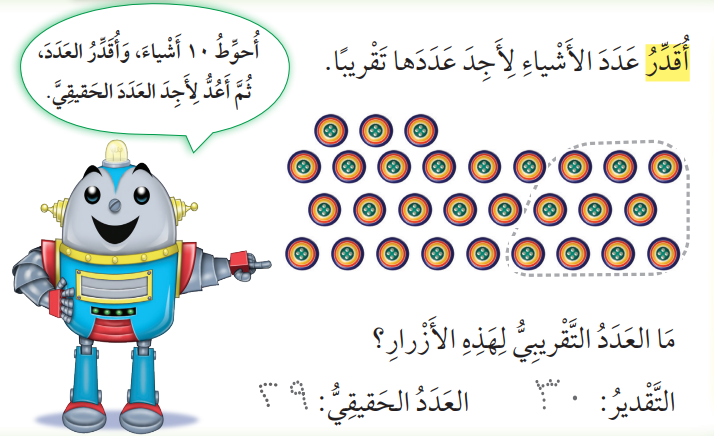 فكرة الدرس

أقدر عدد الأشياء

المفردات
التقديـر
أ.أحـمـد الأحـمـدي  @ahmad9963
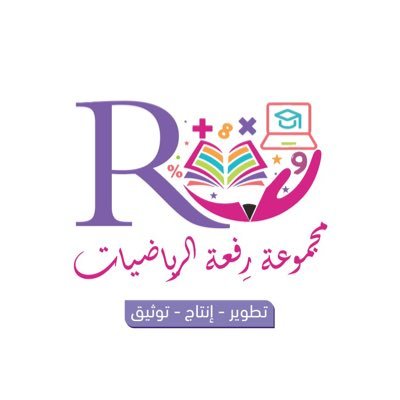 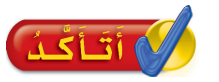 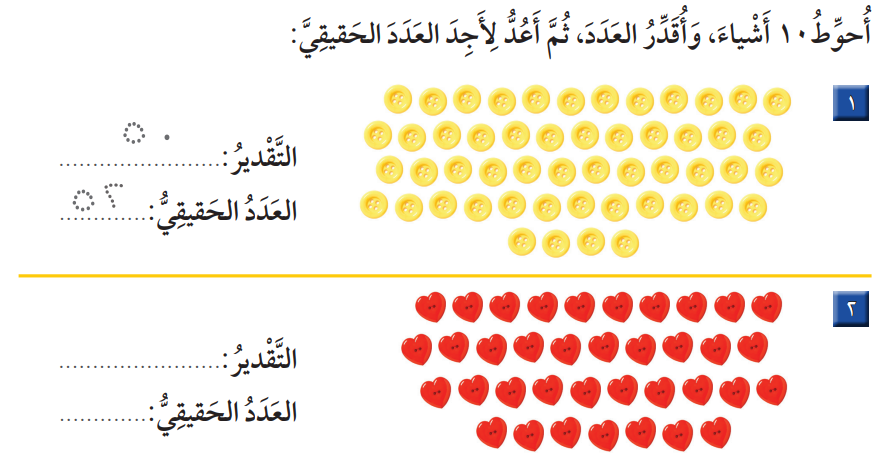 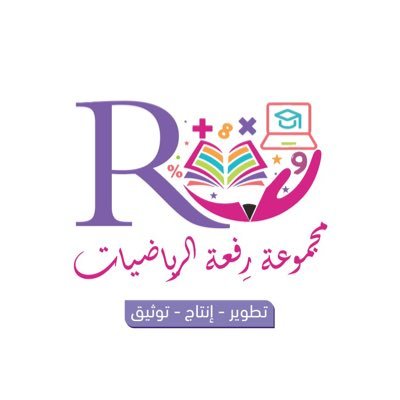 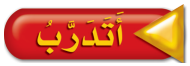 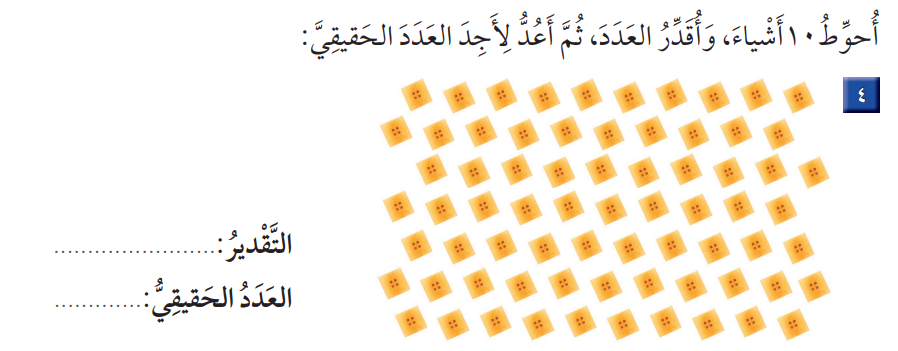 أ.أحـمـد الأحـمـدي  @ahmad9963
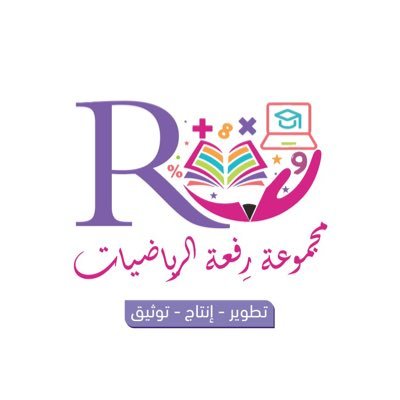 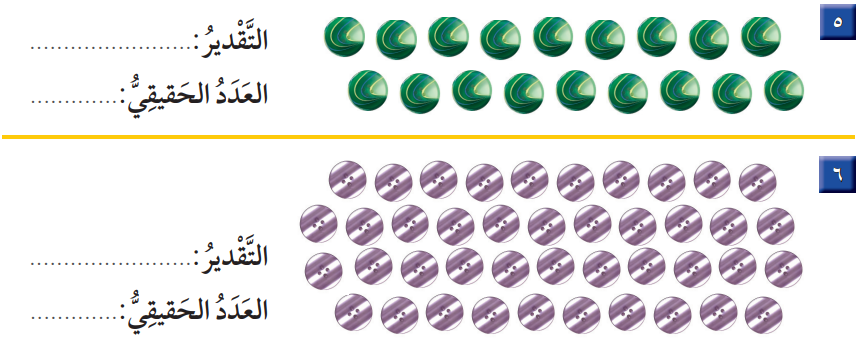 أ.أحـمـد الأحـمـدي  @ahmad9963
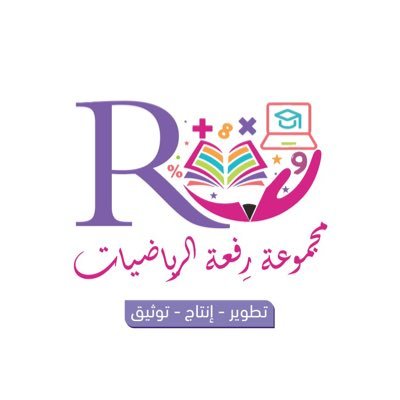 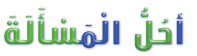 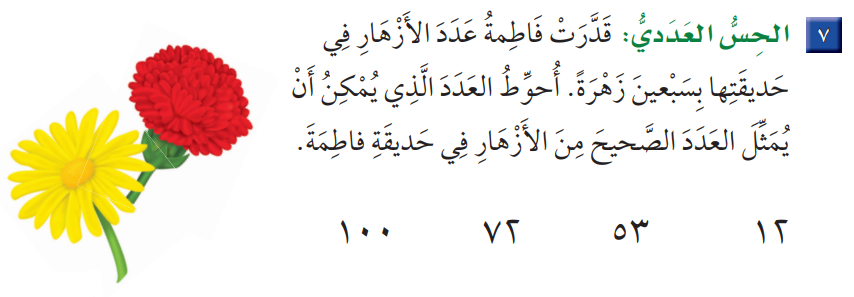 أ.أحـمـد الأحـمـدي  @ahmad9963